1. 8월 의원간담회
8. 1.(목) / 서면심의
8. 22.(목) 10:00 / 위원회 회의실
.
기 획 감 사 과
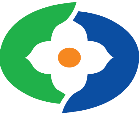 2. 용화면 자체 종합 감사 
8. 1.(월) ~ 8. 9.(금) / 감사팀장 외 5명(실무지원단 포함)  
2021. 2. ~ 2024. 6.까지 추진한 업무 전반
.
3. 제5기 영동군 SNS 홍보단 발대식
8. 3.(토) 11:00 / 와인터널 이벤트홀 / 30여 명
  ※ 군수님 하실 일 : 인사말씀 및 기념촬영
4. 신규사업·신규시책 보고회
8. 5.(월) 08:30 / 상황실 / 부서장 보고
.
5. 하계 휴가철 및 을지연습 훈련기간 공직기강 확립 감찰
8. 8.(목) ~ 8. 22.(목) / 전 부서 / 감사팀, 서무팀 합동감찰
.
기 획 감 사 과
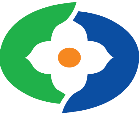 6. 군민자문단 역량강화 워크숍
8. 13.(화) ~ 8. 14.(수) / 전남 신안군 / 군민자문단 30여 명
정책간담회 및 비전 공유, 특강 등
.
7. 군정조정위원회 및 조례규칙심의회
8. 13.(화) 08:20 / 상황실
8.「찾아가는 무료 법률상담실」운영 
8. 26.(월) / 양산면사무소 / 박정훈 변호사
민사·형사 ·행정 ·가사소송, 법령해석, 세무상담 등
.
9. 제5기 영동군 SNS 홍보단 영동포도축제 팸투어
8. 29.(목) ~ 9. 1.(일) / 축제 행사장 / 25명
영동포도축제 및 관내 여행지 팸투어
.
기 획 감 사 과
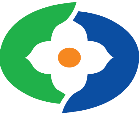 10. 제326회 영동군의회 임시회
8. 30.(금) ~ 9. 12.(목) / 본회의장 및 위원회 회의실
주요사업장 행정사무조사 등
.
11. 2024년 제2회 지방보조금관리위원회 심의  
2023회계연도 지방보조사업 및 행사성사업 평가결과 심의 등
.